Shoreline 				Features
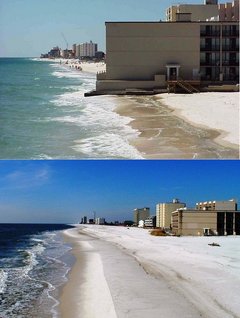 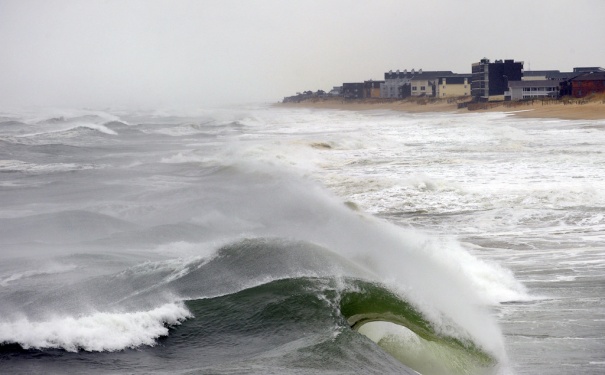 Shoreline Currents
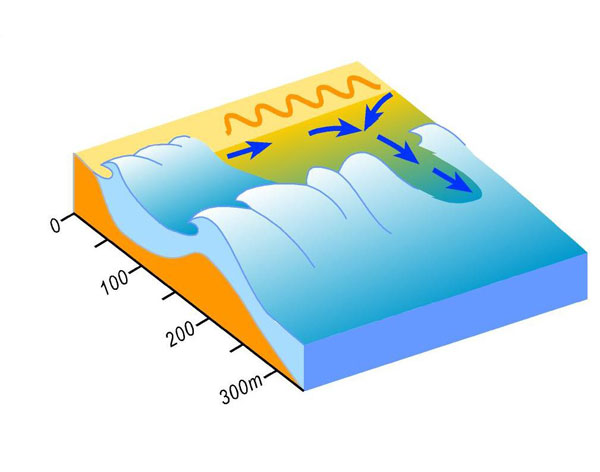 Longshore current

Rip current
Shoreline Currents
Longshore current: flows parallel to shore
Rip current: strong currents that flow out to sea through gaps in the longshore bar.
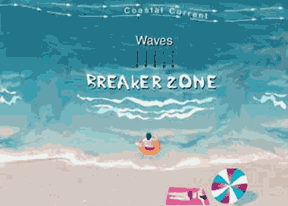 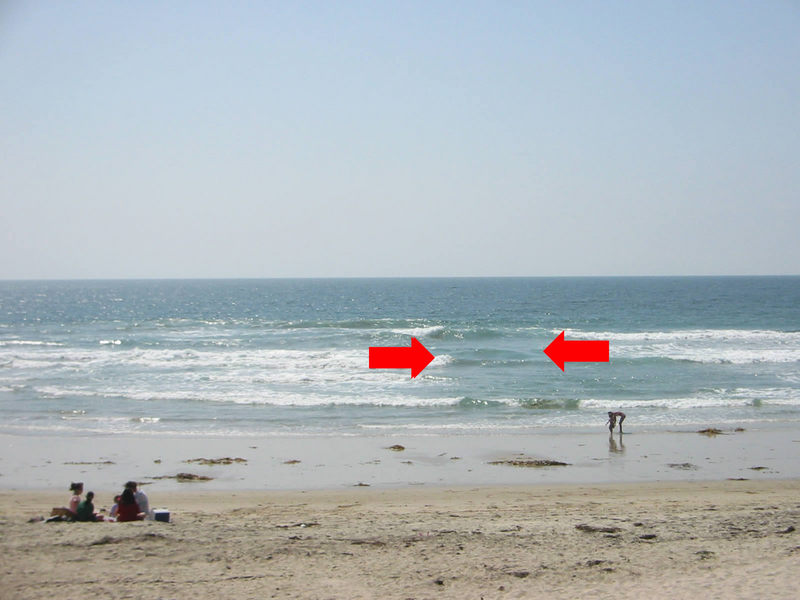 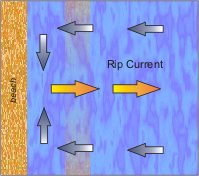 Barrier Islands (like the NC Outer Banks)
Long ridges of sand separated from mainland
Deposited by longshore currents
Highly unstable
Protect mainland beaches & ecosystems from storm surges
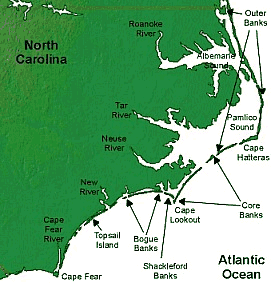 Sand Dunes
Can have grass on them
Provide habitat for a variety of creatures:  birds, rodents, crustaceans
Highly unstable &       will shift over time     due to wind & water currents
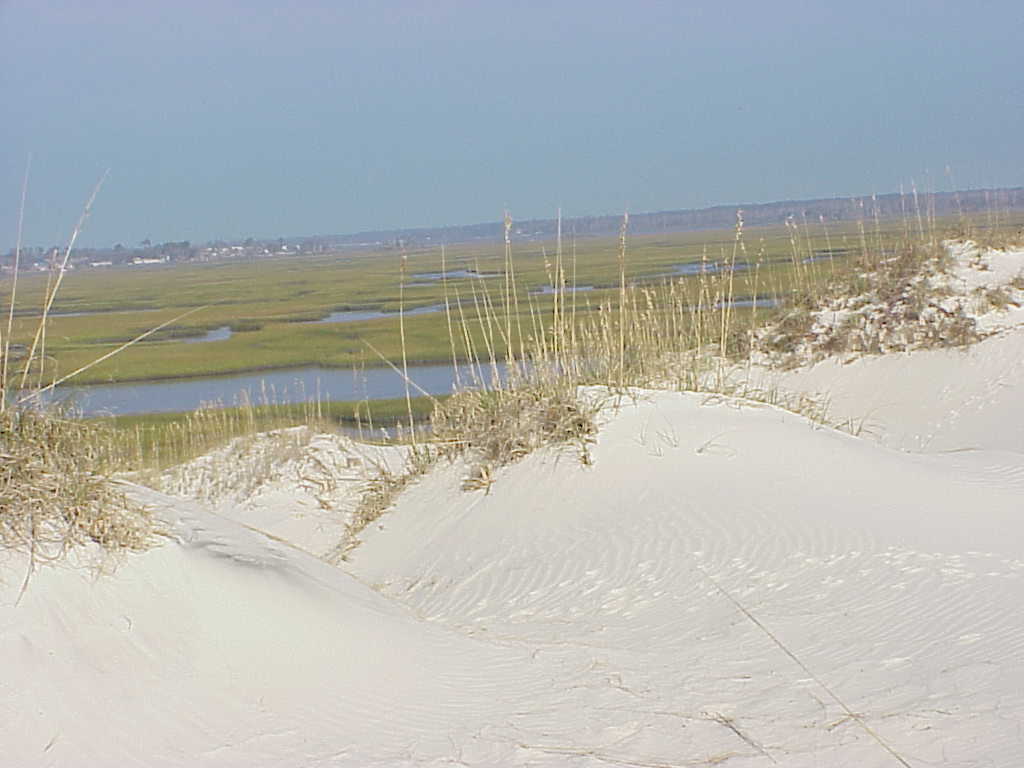 Estuaries and Salt Marshes
Form when rivers empty into a body of salt water (aka an ocean) and deposit sediment at the mouth
Host to numerous plant & animal species (birds, mollusks, a juveniles)
Filter water
Trap sediment
Shallow
Very little open water
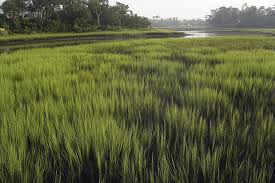 Beaches – large deposit of sand at a shoreline
East Coast  	(Irregular)
West Coast 	(Regular)
Wide and flat
Many inlets 	and   bays
Narrow and steep
Relatively straight line
East Coast Beaches
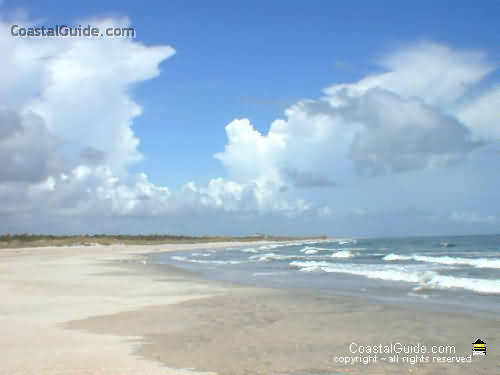 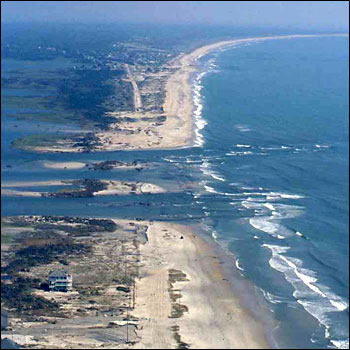 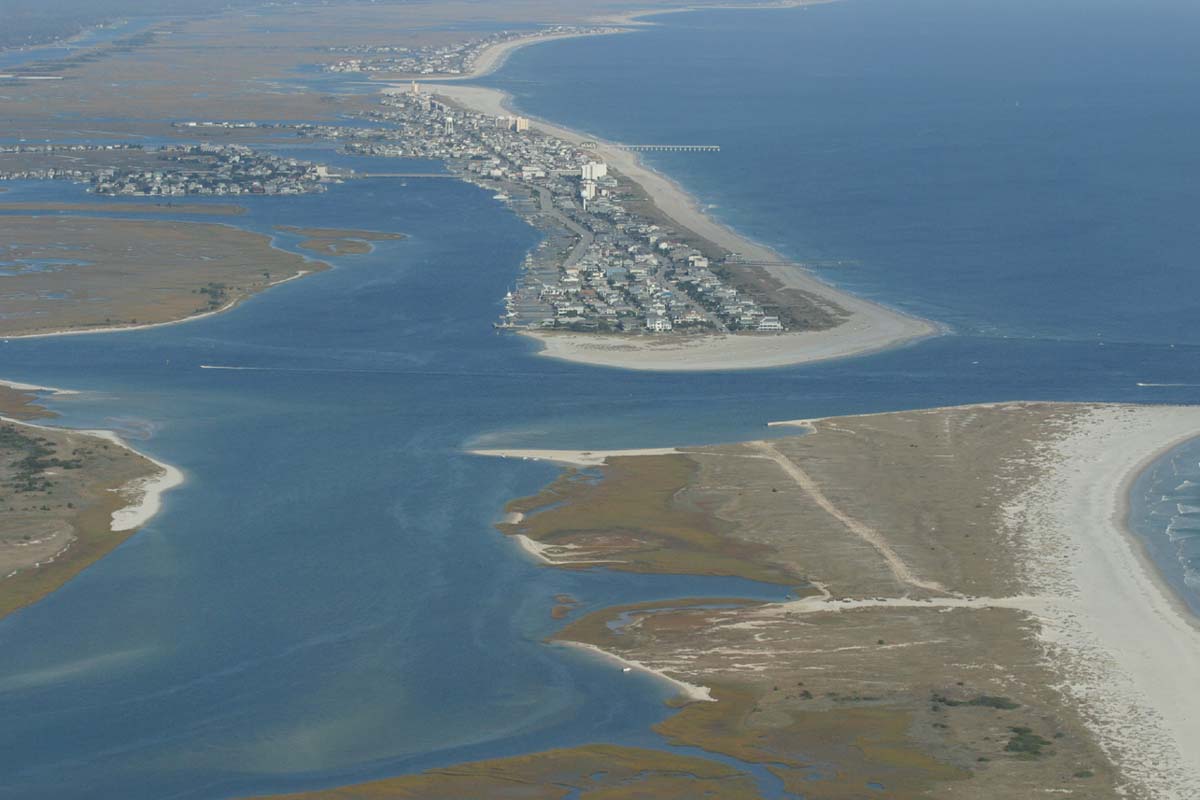 West Coast Beaches
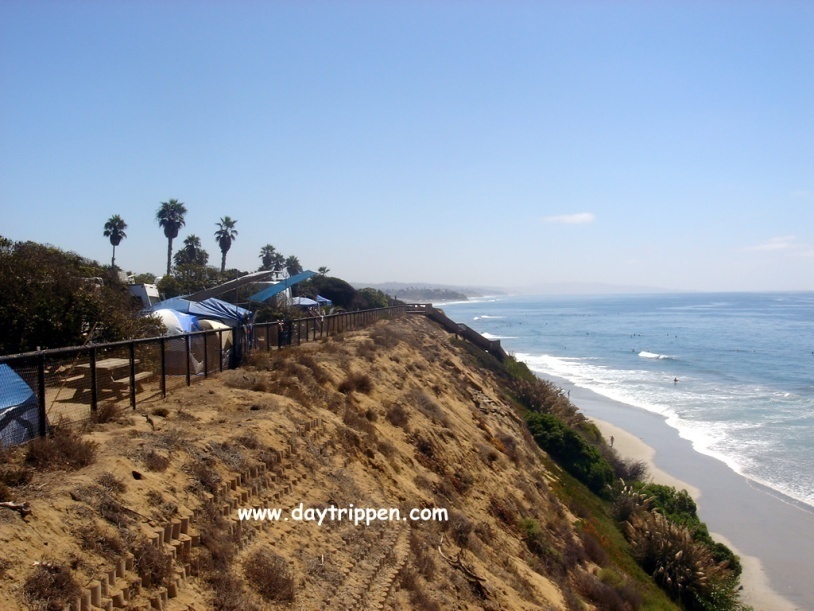 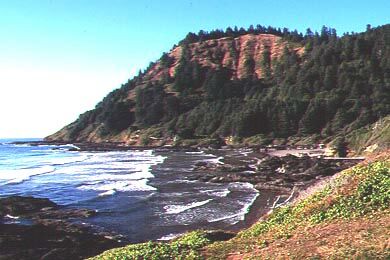 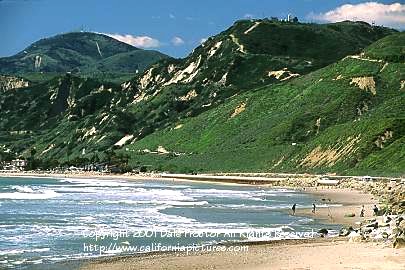